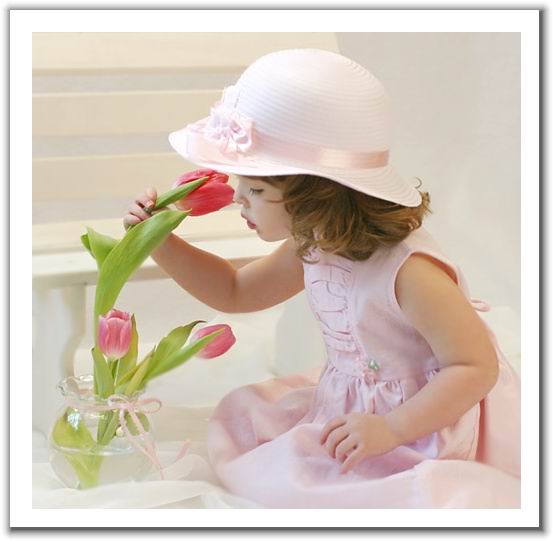 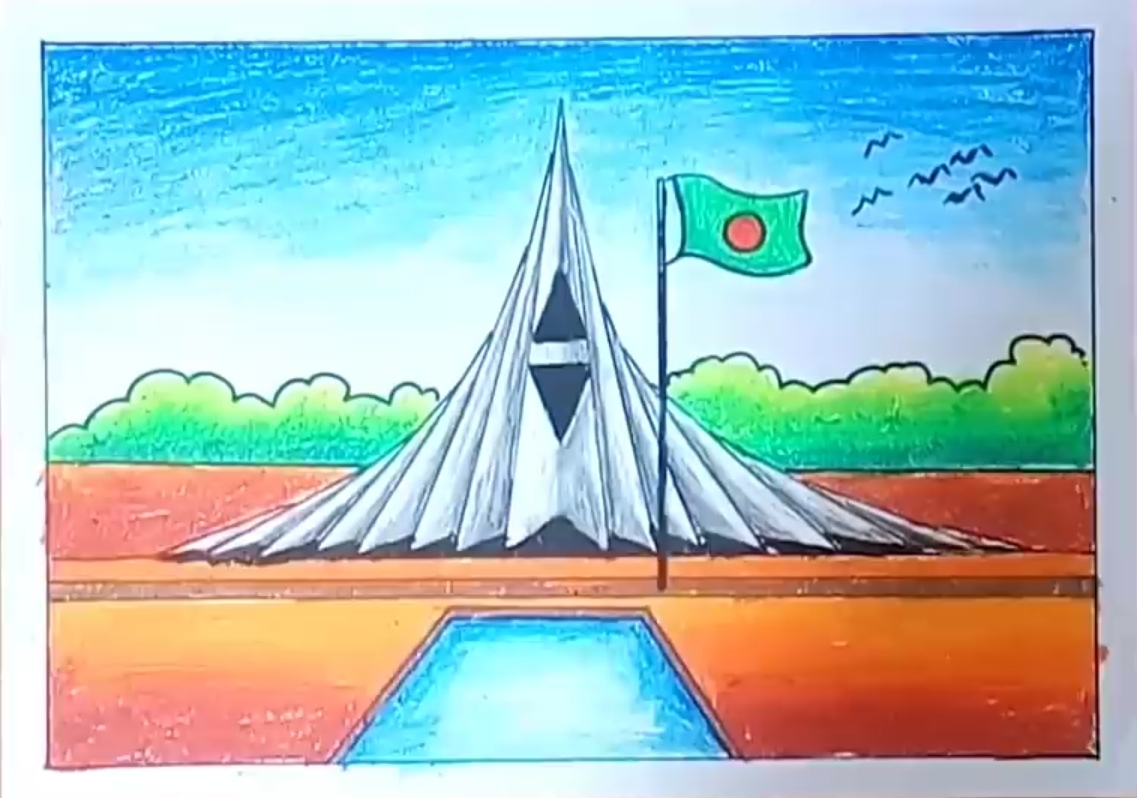 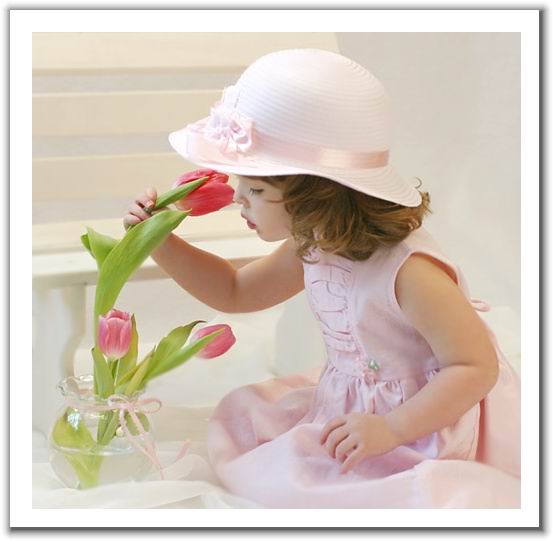 শুভ সকাল
শুভেচ্ছা
অনেক
পাঠ উপস্থাপনায়
শ্রেণিঃ ১ম। 
বিষয়ঃ প্রাথমিক গণিত
সময়ঃ ৫০ মিনিট।
আবু হোসাইন মোঃ আসাদুল ইসলাম
সহকারি শিক্ষক 
বাদাঘাট সরকারি প্রাথমিক বিদ্যালয়।
তাহিরপুর, সুনামগঞ্জ।
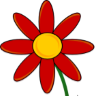 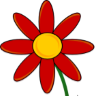 আবেগ সৃষ্টি ও 
পাঠ ঘোষনা
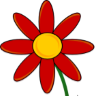 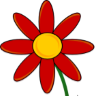 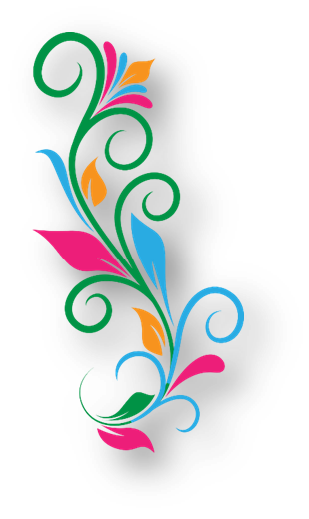 চলো বন্ধুরা আমরা একটি ছড়া আবৃত্তি করি
ছড়া
আবু হোসাইন মোঃ আসাদুল ইসলাম
আমার আছে পাঁচটি বল
 দিলাম তোমায় দুটি,
এখন আমার কয়টি বল
বলতে পার কী?

বেশি ছিল-কমে গেল
তোমায় দিলাম বলে,
বেশি থেকে কমে গেলে
বিয়োগ তারে বলে।
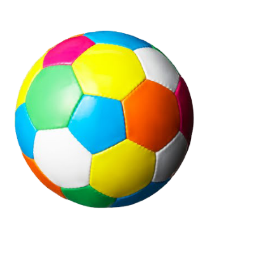 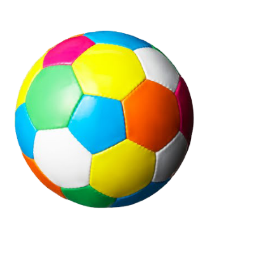 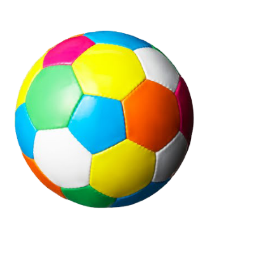 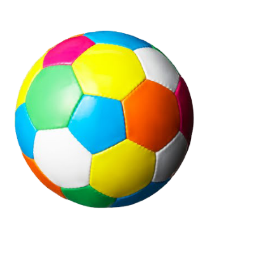 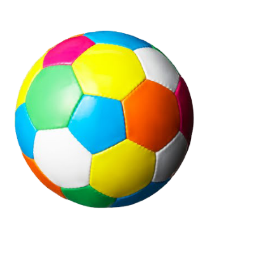 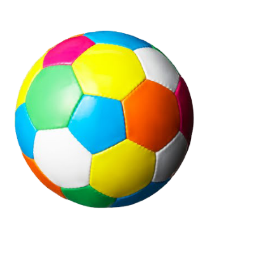 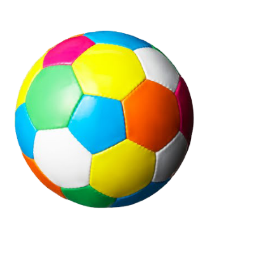 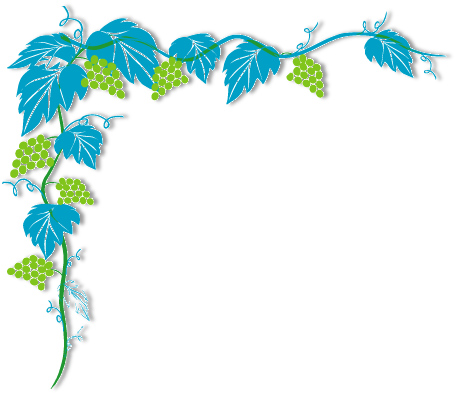 আজকে আমরা জানবো
বিয়োগ
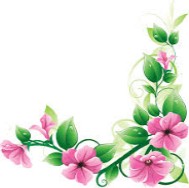 শিখনফল
১0.1.1  একগুচ্ছ উপকরণ থেকে কয়েকটি উপকরণ বাদ দিলে কয়টি থাকে তা বলতে পারবে।
১0.1.২ একগুচ্ছ উপকরণ থেকে কয়েকটি বাদ দিলে কয়টি থাকে তা সংখ্যায় বলতে ও লিখতে পারবে।
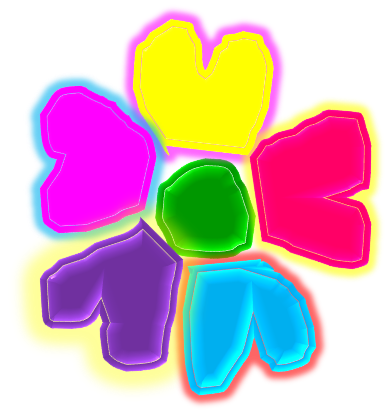 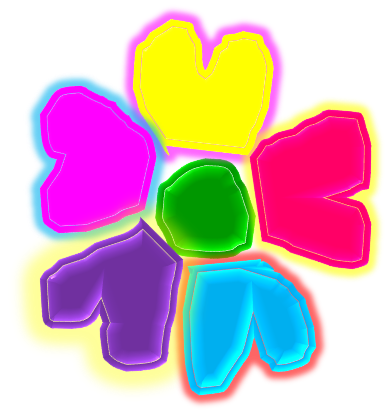 উপস্থাপন
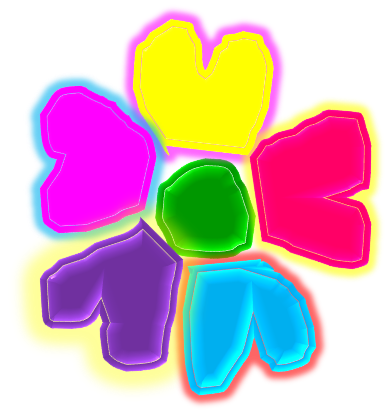 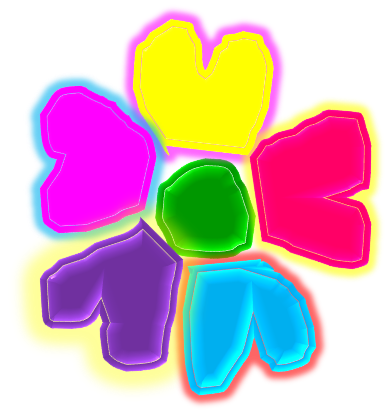 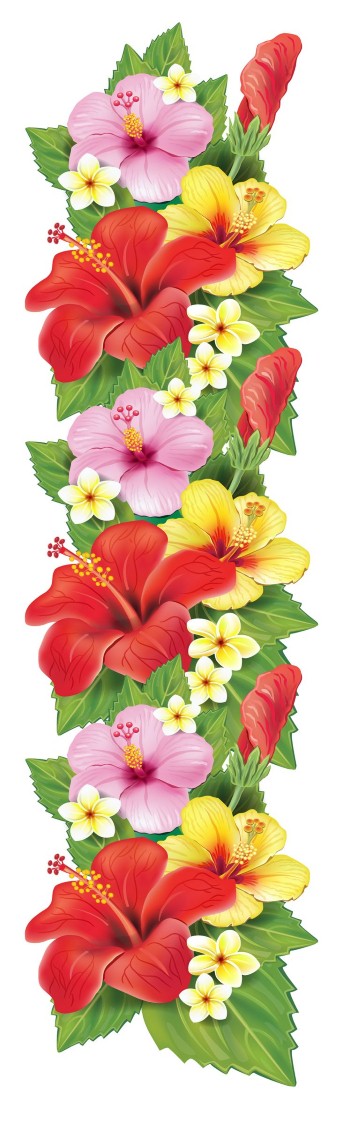 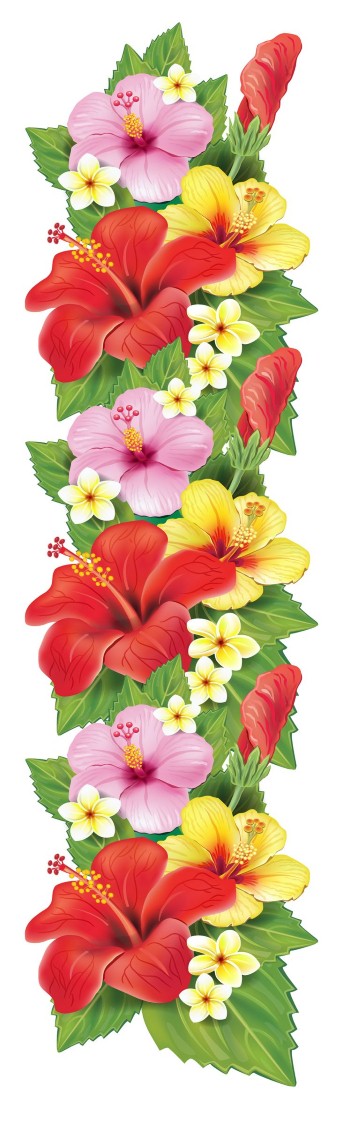 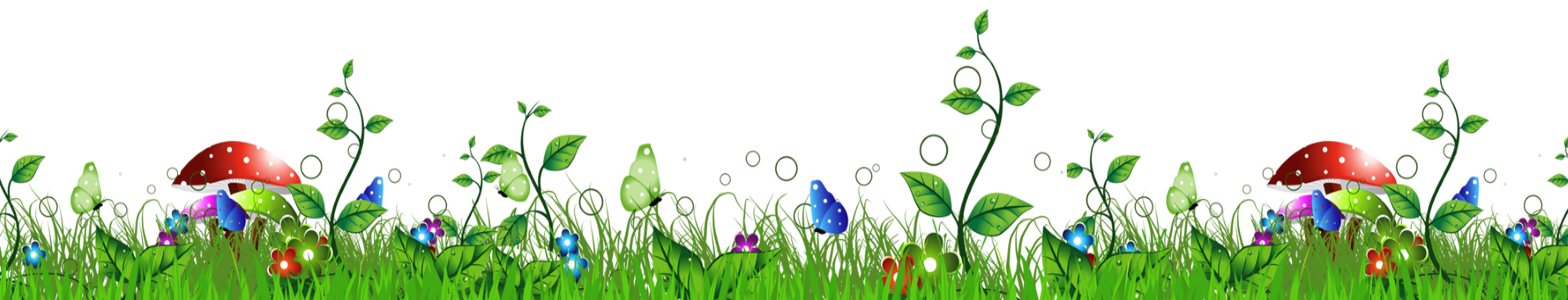 বাস্তব উপকরণ ব্যবহার করে বিয়োগের ধারণা দেব
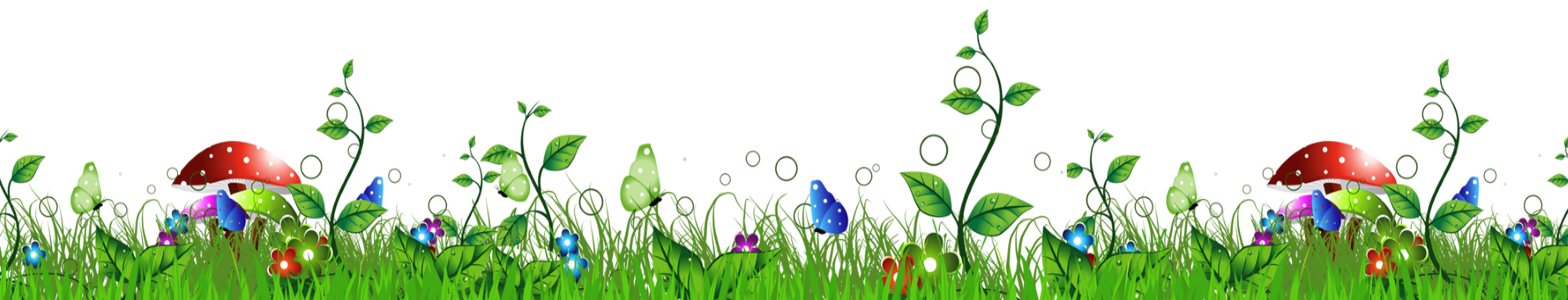 গাছে কয়টি আম?
কয়টি আম পড়ে গেল?
ছবি দেখ ও বলঃ
গাছে আর কয়টি আম আছে?
পৃষ্ঠা নং- ৩৫
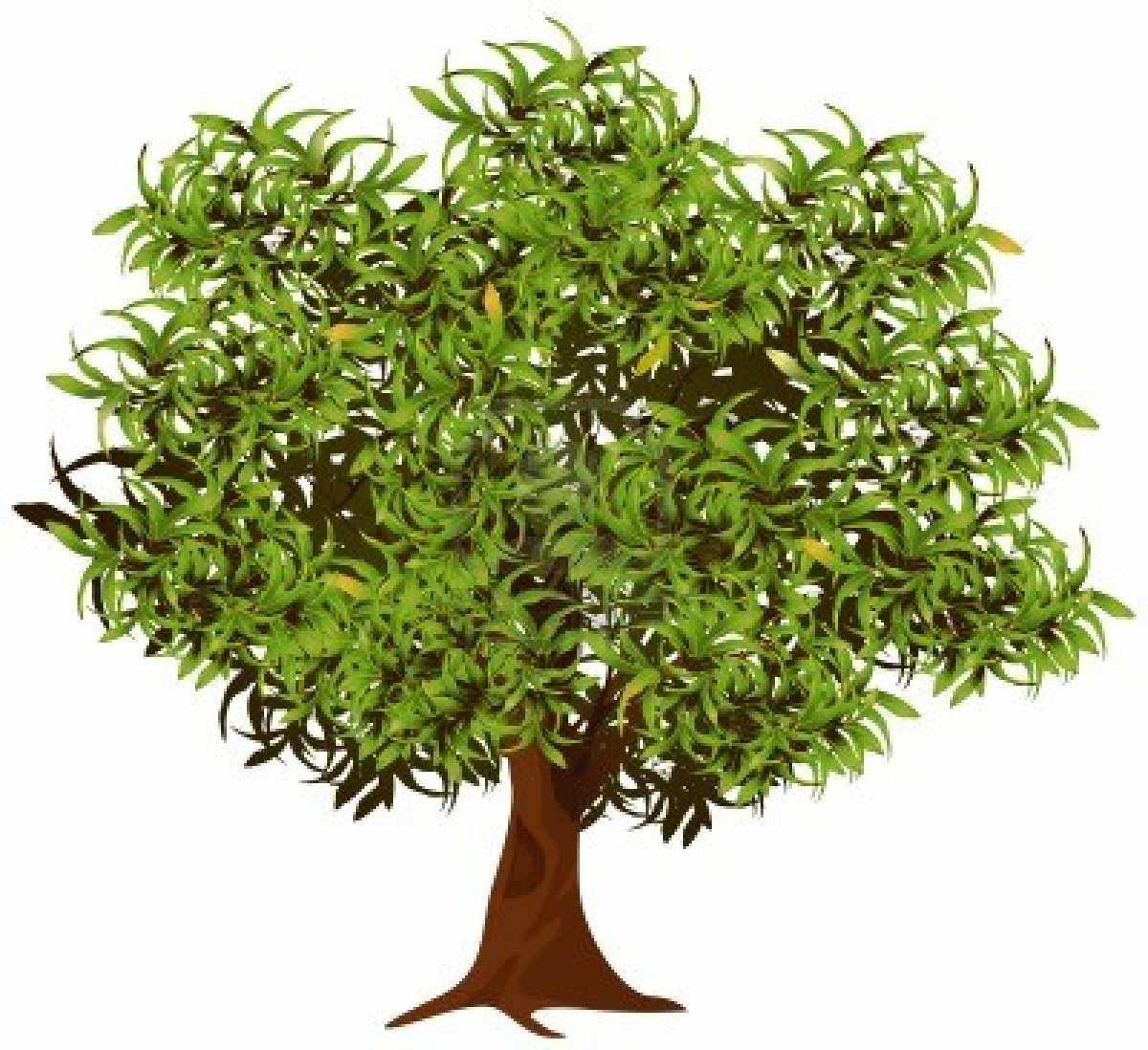 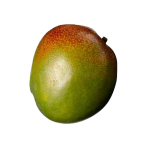 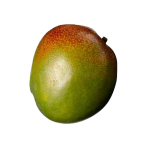 ৪টি
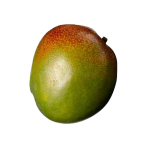 ২টি
২টি
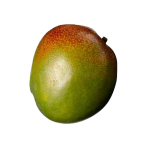 ৪টি
কয়টি আম?
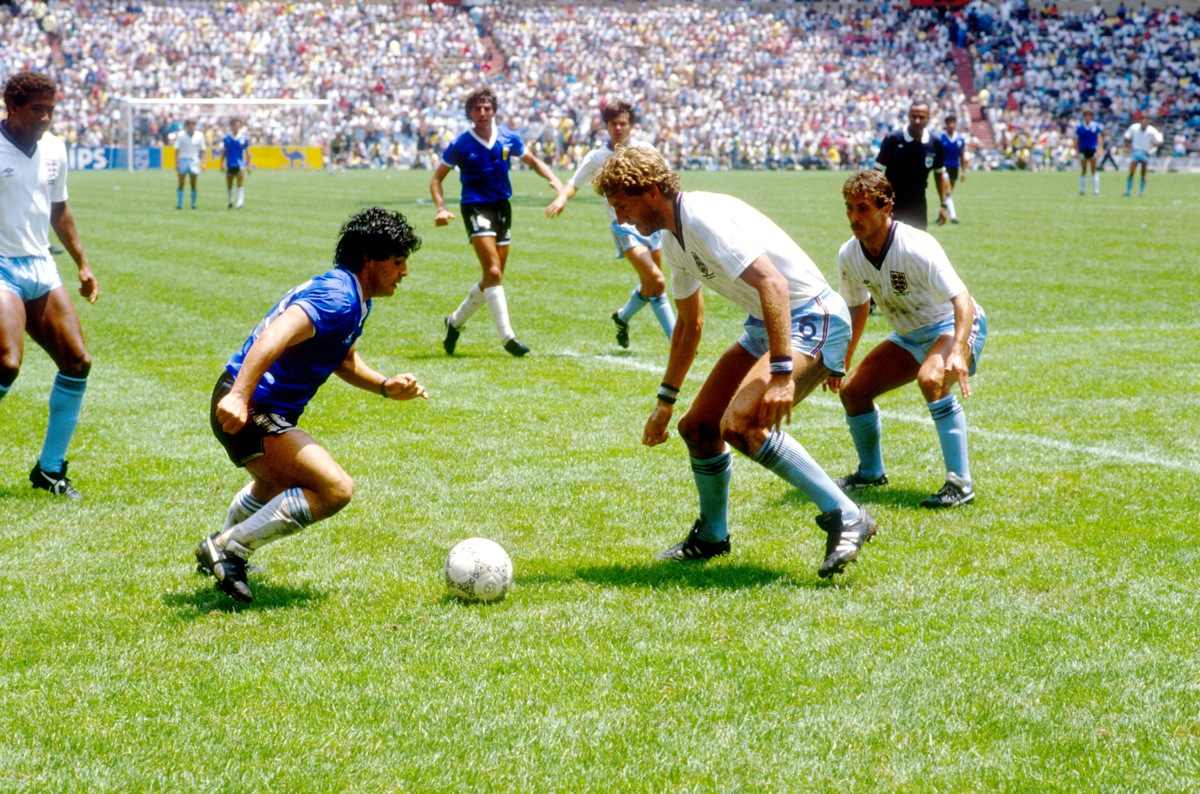 [Speaker Notes: ড়]
ছবি দেখ ও বলঃ
কয়টি বেলুন ?
একটি বেলুন উড়ে গেল।
বাকি রইল কয়টি?
৪টি
5টি
১টি
ছবিগুলো দেখ ও বল
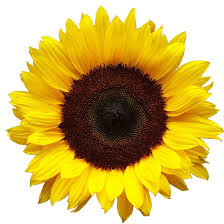 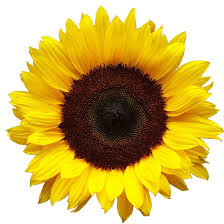 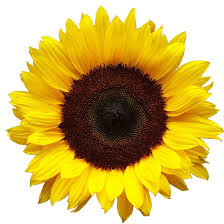 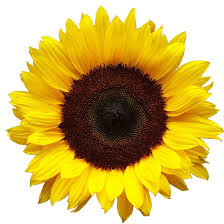 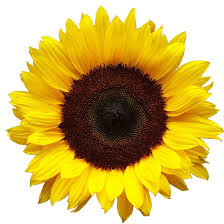 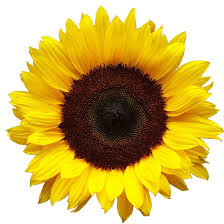 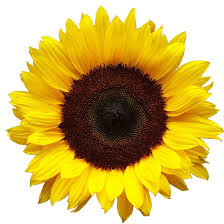 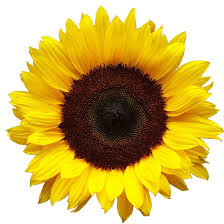 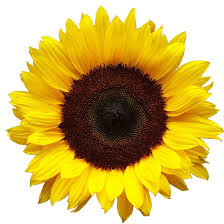 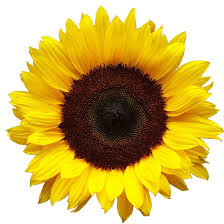 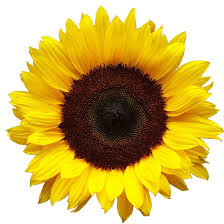 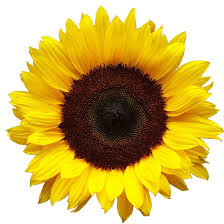 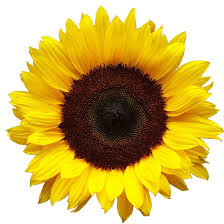 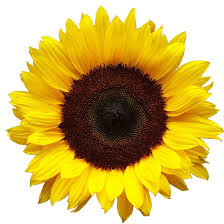 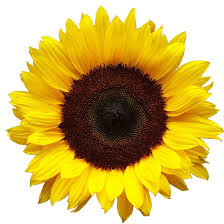 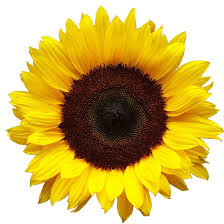 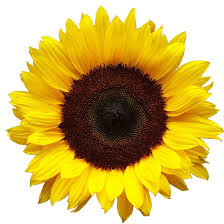 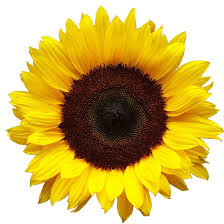 ৭
৭    ৩
৪
(বিয়োগ চিহ্ন)         (সমান চিহ্ন)     (বিয়োগফল) ৪
ছবি দেখি ও বলি
৬
২
৪
৬      ২
৪
৭
৪
৩
৭      ৪
৩
ছবি দেখে বেশি ও কম বলি
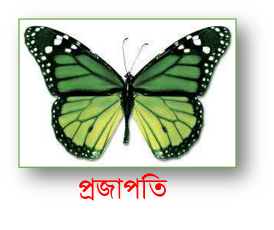 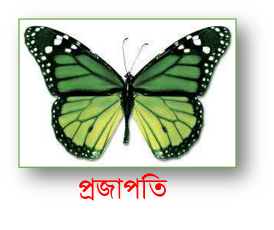 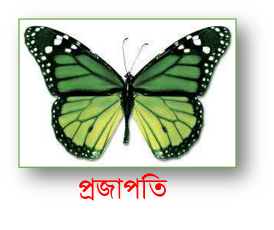 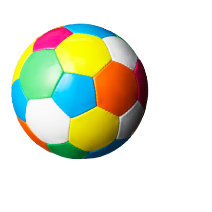 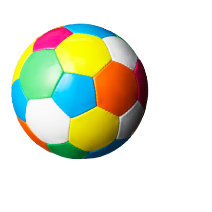 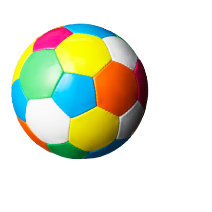 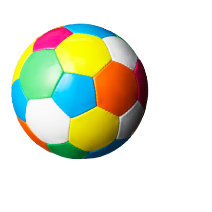 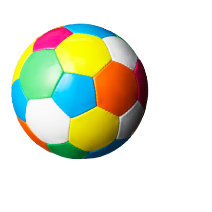 বেশি
২টি বল বেশি
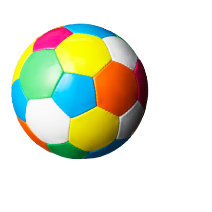 ৫
৩
কম
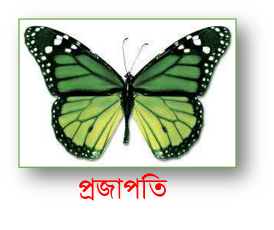 ২টি প্রজাপতি কম
২
দলীয় কাজ
ছবি গণনা করে খালি ঘর পূরণ করি   (দলে করি)
৬
৪
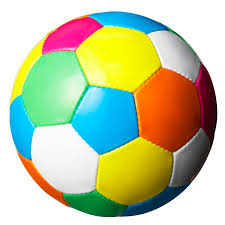 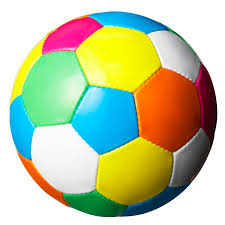 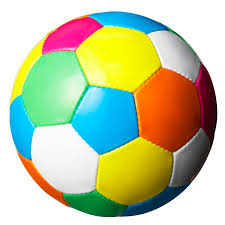 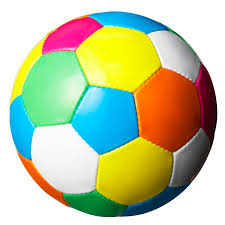 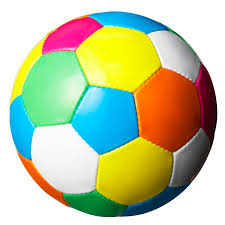 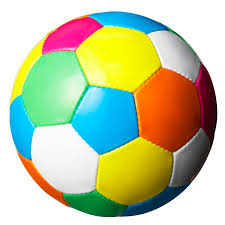 দলনং-০১
৬        ৪
২
২
৫
১
দলনং-০২
৫        ১
৩
৪
ছবি গণনা করে খালি ঘর পূরণ করি   (দলে করি)
৬
৪
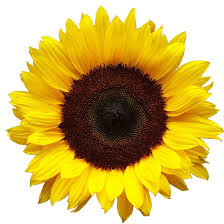 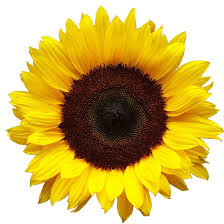 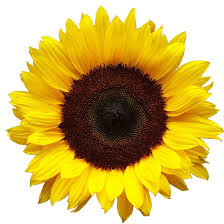 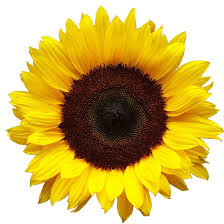 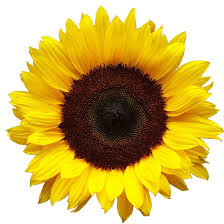 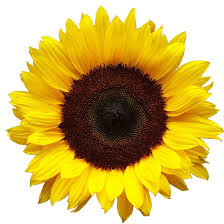 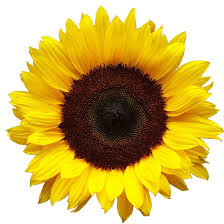 দলনং-০৩
৭        ৩
৪
২
৯
৬
দলনং-০4
৯        ৬
৩
৩
১০ মিনিট
মূল্যায়ন
সংখ্যার বিয়োগকে ছবির মাধ্যমে প্রকাশ করি
৩    ২    ১
৩
২
১
৬     ৪    ২
৬
৪
২
5     3 = ২
5
3
2
মাঝের সংখ্যা থেকে বিয়োগ করে খালি ঘর পূরণ কর
0
1
3
2
3
0
1
2
3
মাঝের সংখ্যা থেকে বিয়োগ করে খালি ঘর পূরণ কর
৬
০
২
১
৭
৫
৭
৫
২
৩
৪
৬
৪
০
১
৩
৭
পরিকল্পিত কাজ ও
পাঠ সমাপ্তি
নিজেরা সুন্দর ফুলের কার্ড বানিয়ে বিয়োগ করে আনবে।
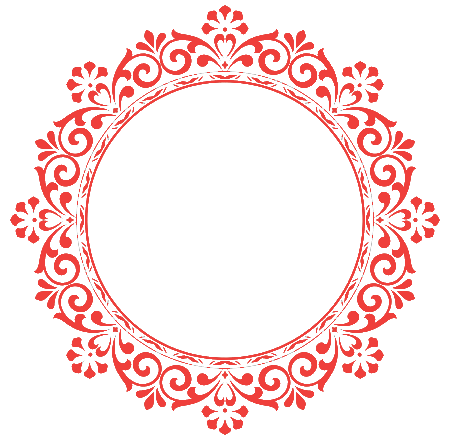 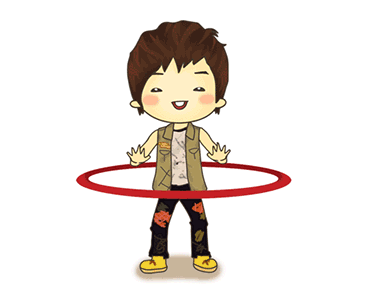 ধন্যবাদ সবাইকে। ভালো থাক।।